Sinh Học 9
1
KIỂM TRA BÀI CŨ
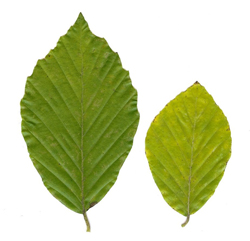 1/ Quan sát hình bên và cho biết: đâu là lá cây ưa bóng? Giải thích?
A
B
Lá A.
Phiến lá lớn, đậm màu hơn.
KIỂM TRA BÀI CŨ
2/ Ánh sáng ảnh hưởng như thế nào lên đời sống thực vật và chia thực vật thành những nhóm nào?
Tính hướng sáng.
 Hình thái và sinh lí của thực vật.
 Chia làm hai nhóm:
 Thực vật ưa sáng.
 Thực vật ưa bóng.
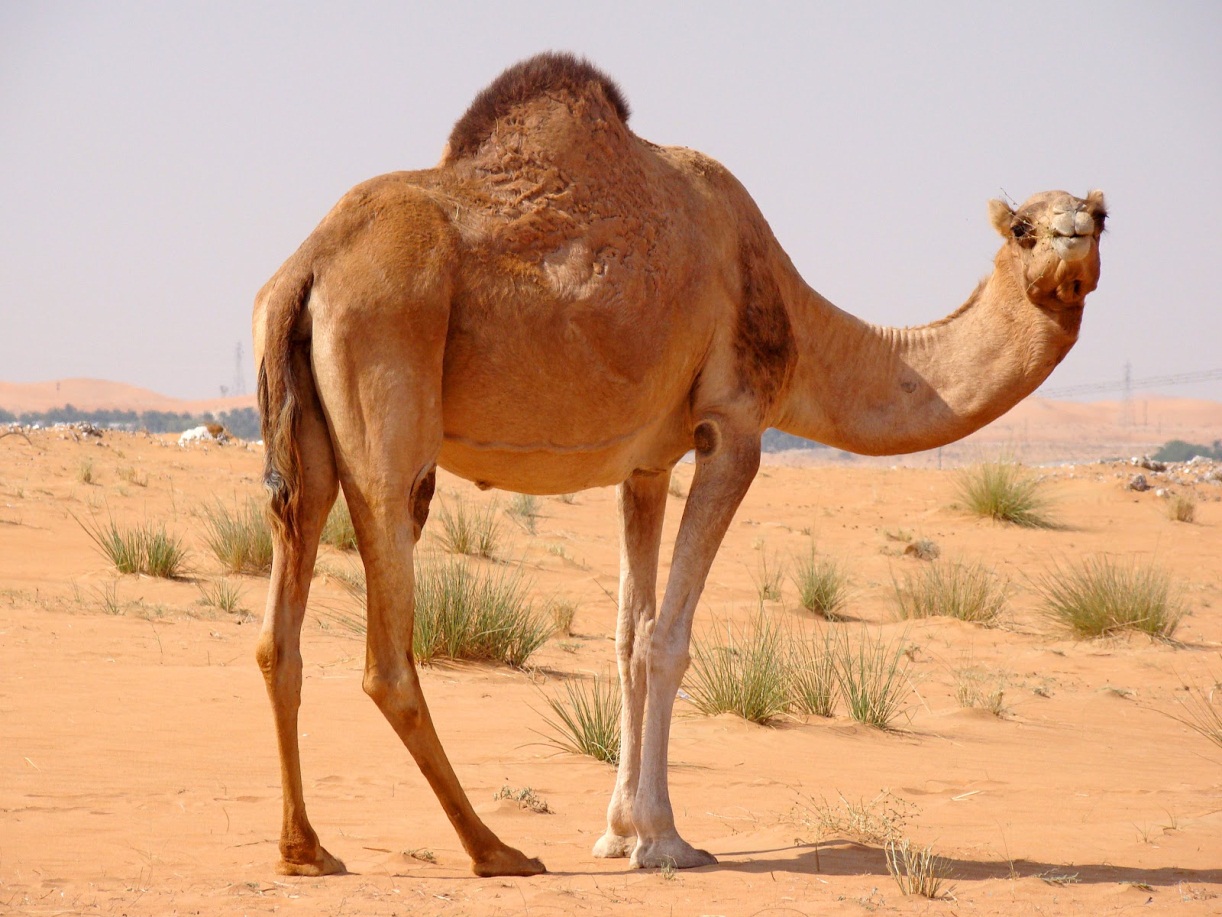 Hai loài trong hình sống ở những môi trường nào?
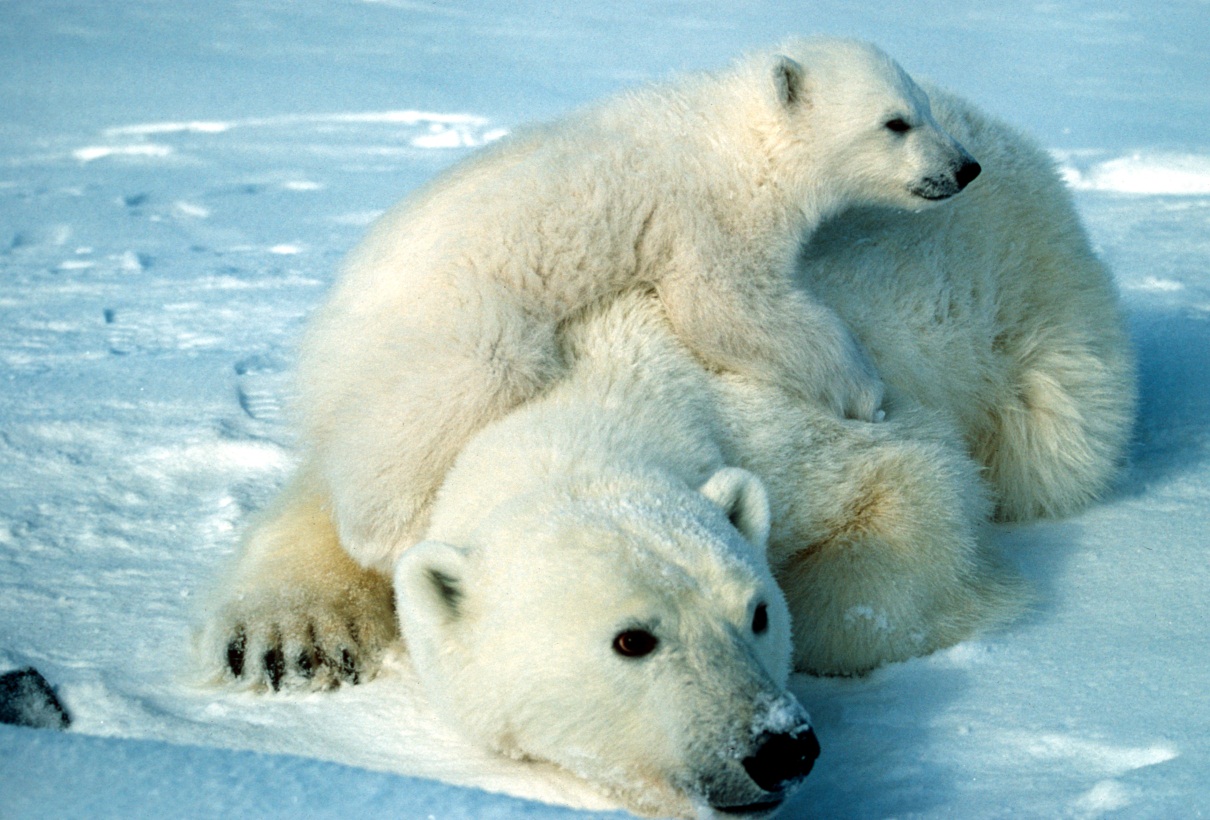 TIẾT 43. BÀI 43:
ẢNH HƯỞNG CỦA NHIỆT ĐỘ VÀ ĐỘ ẨM
LÊN ĐỜI SỐNG SINH VẬT
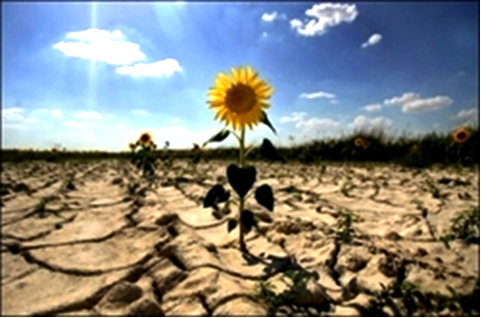 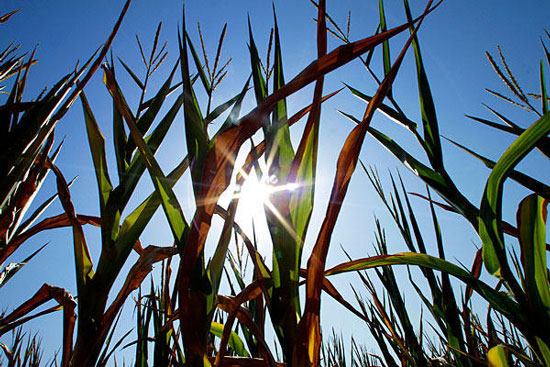 I. ẢNH HƯỞNG CỦA NHIỆT ĐỘ LÊN ĐỜI SỐNG SINH VẬT
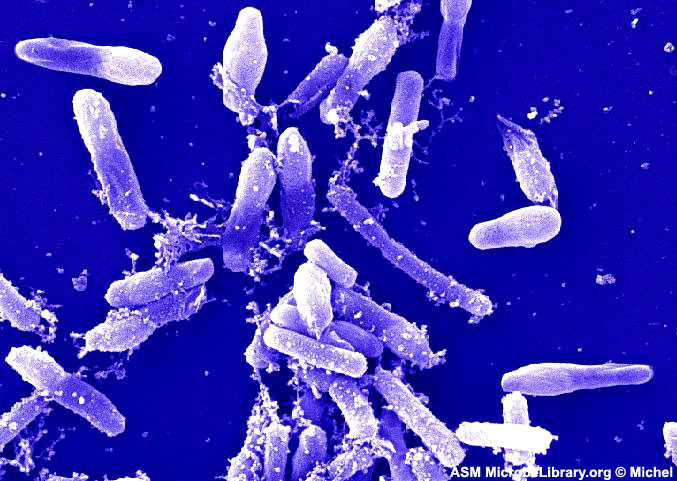 Đa số sinh vật sống và phát triển được ở nhiệt độ nào?
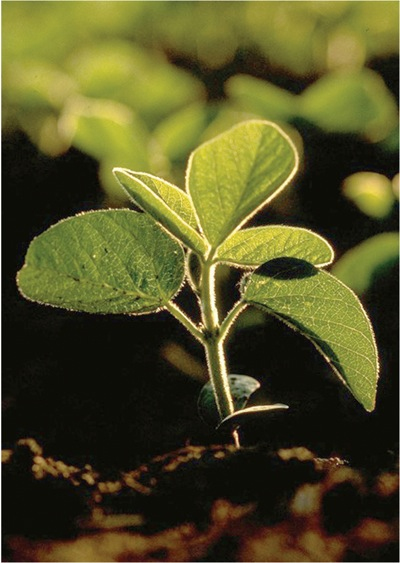 Đa số sống được trong phạm vi nhiệt độ từ 0oC – 50oC
Tuy nhiên vẫn có những sinh vật sống được ở nhiệt độ rất thấp hoặc rất cao.
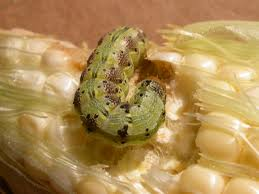 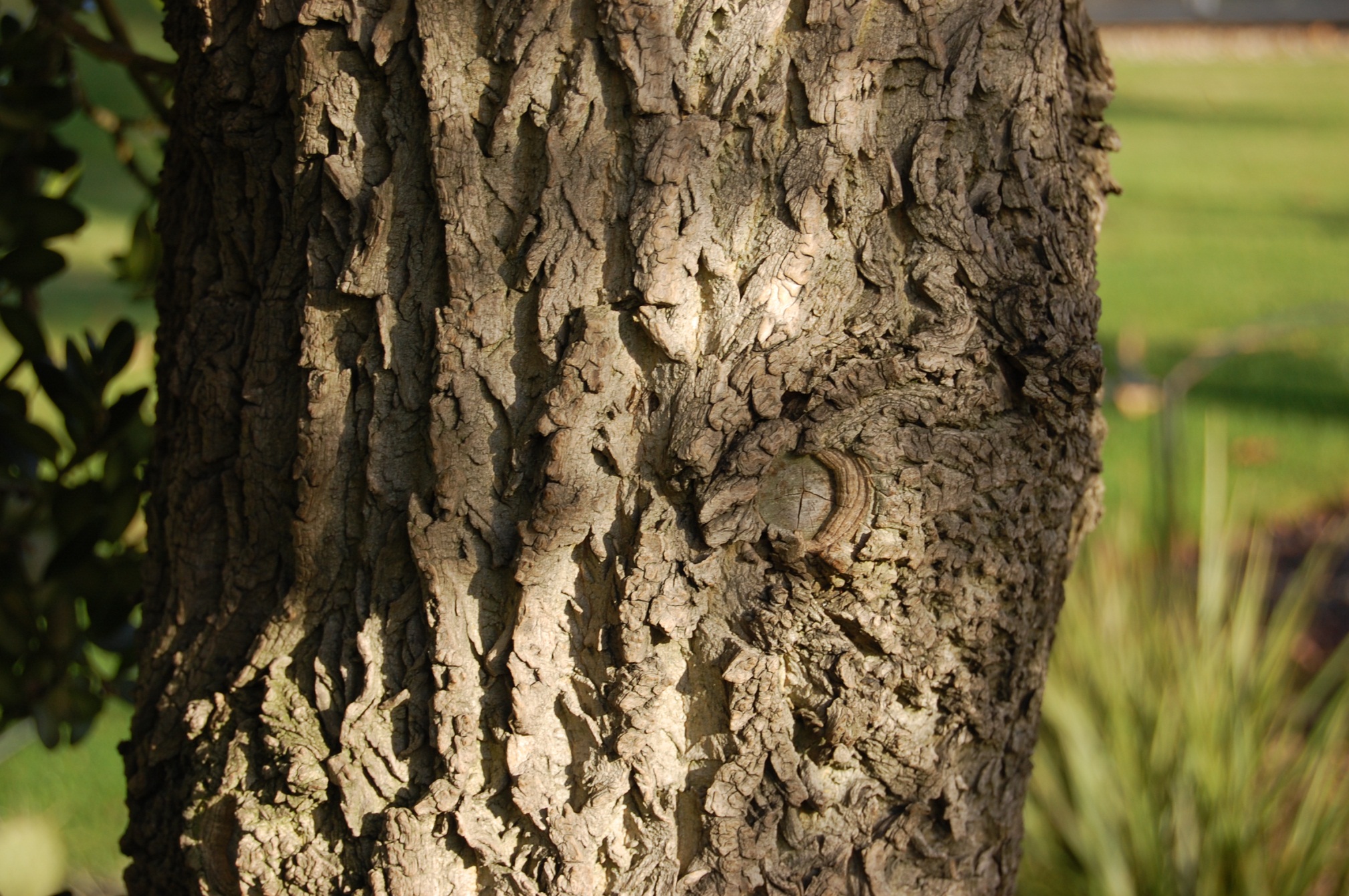 Lớp bần ở thân cây vùng ôn đới.
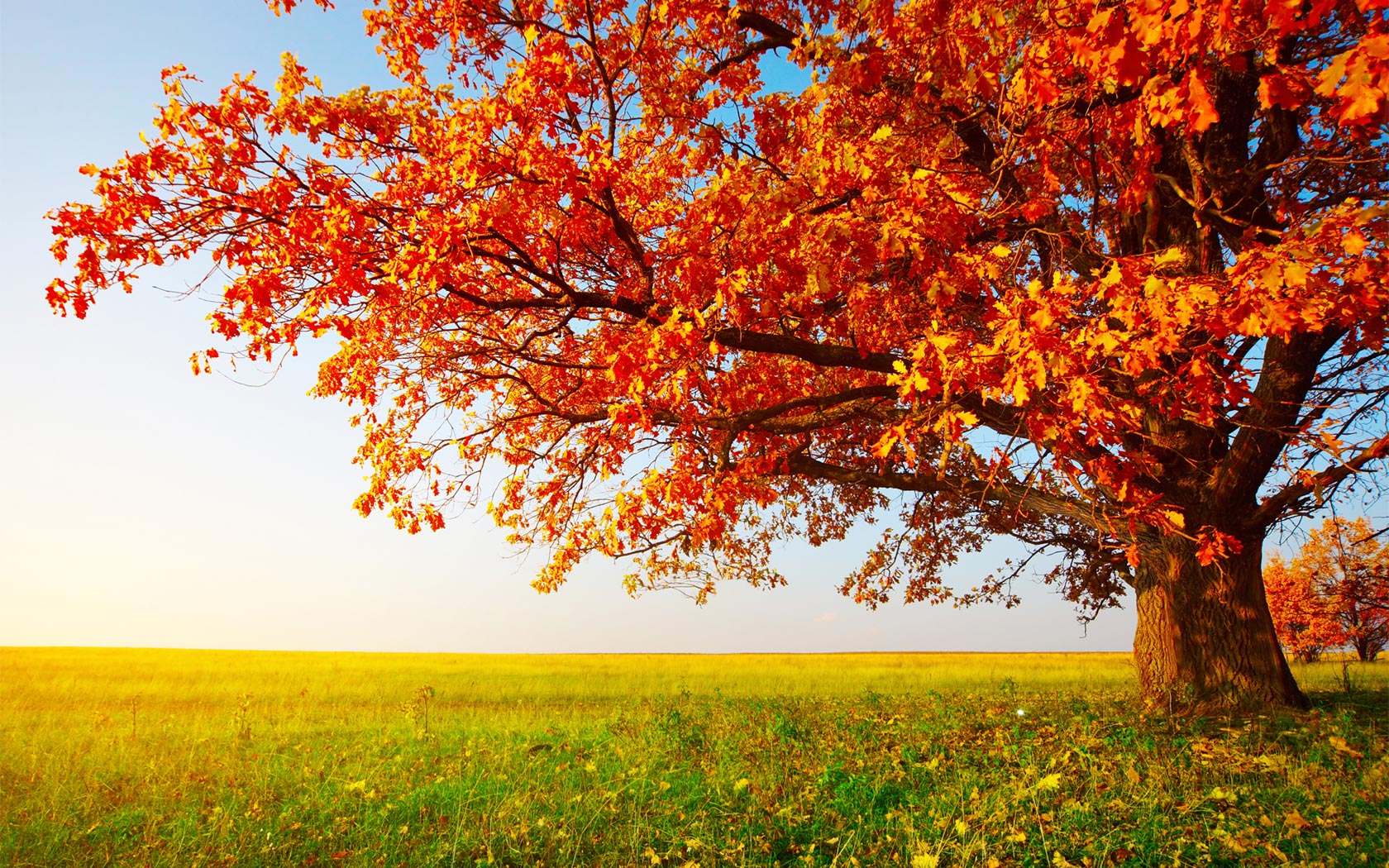 Cây vào mùa thu
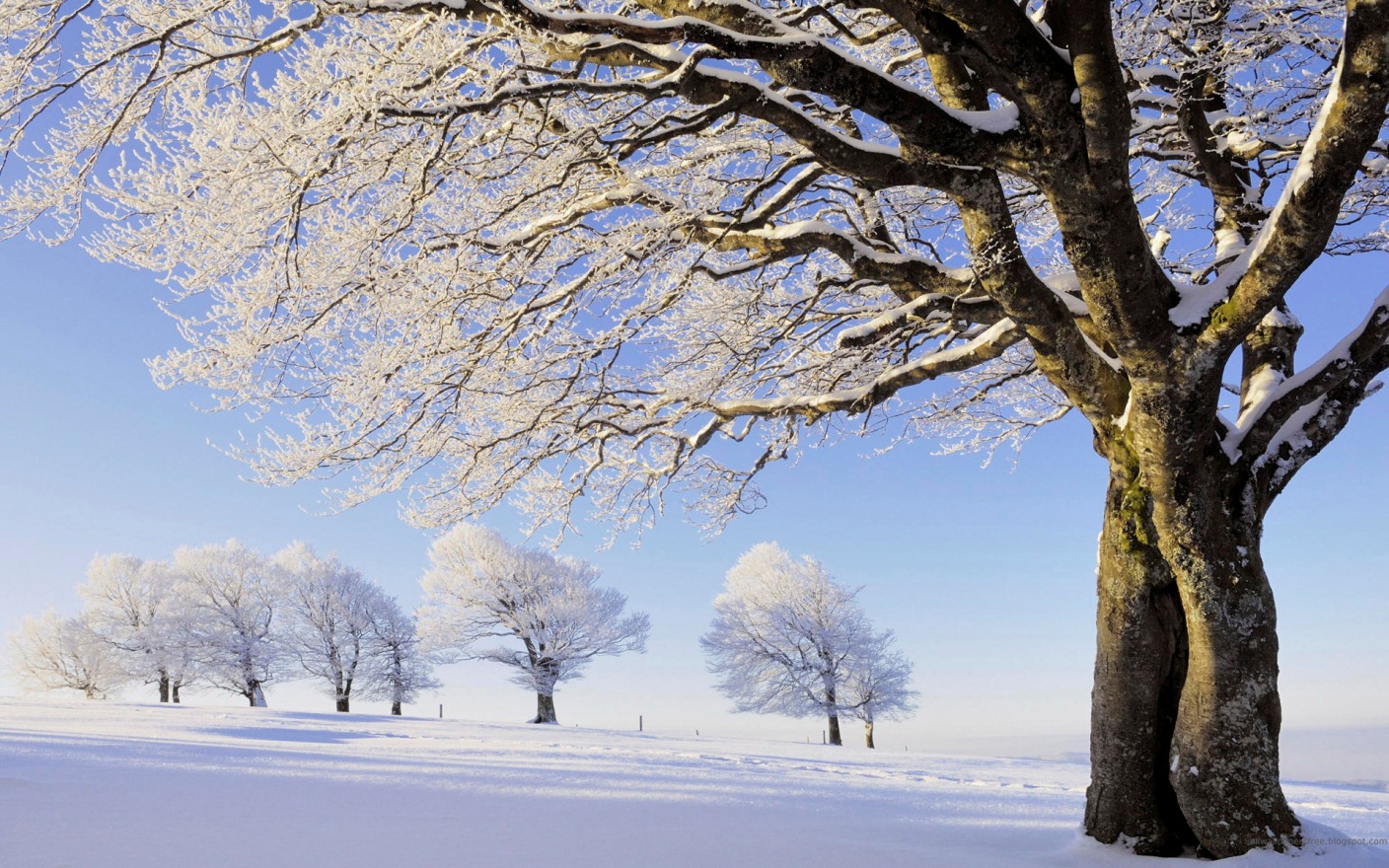 Cây vào mùa đông
Gấu Bắc cực
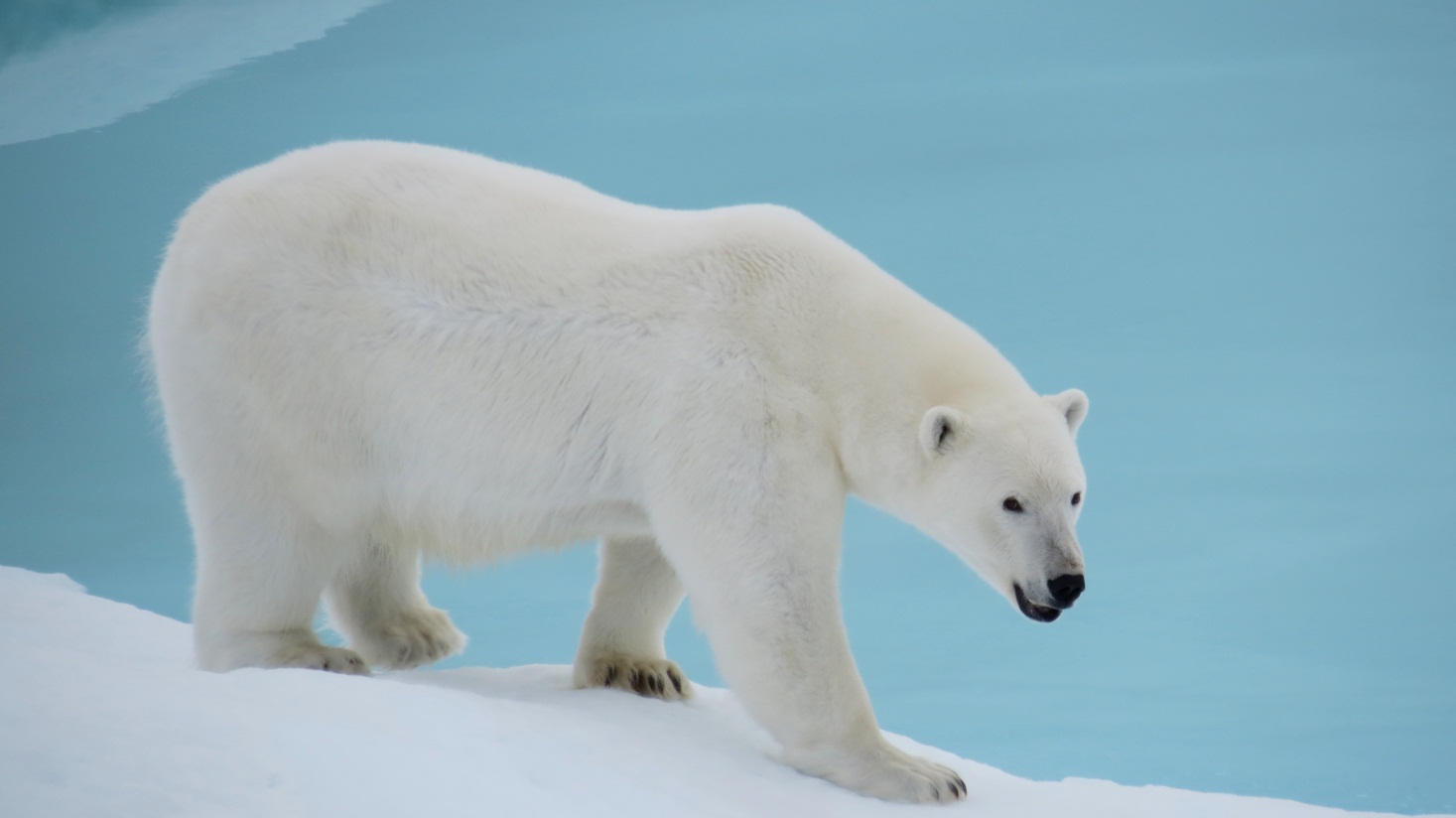 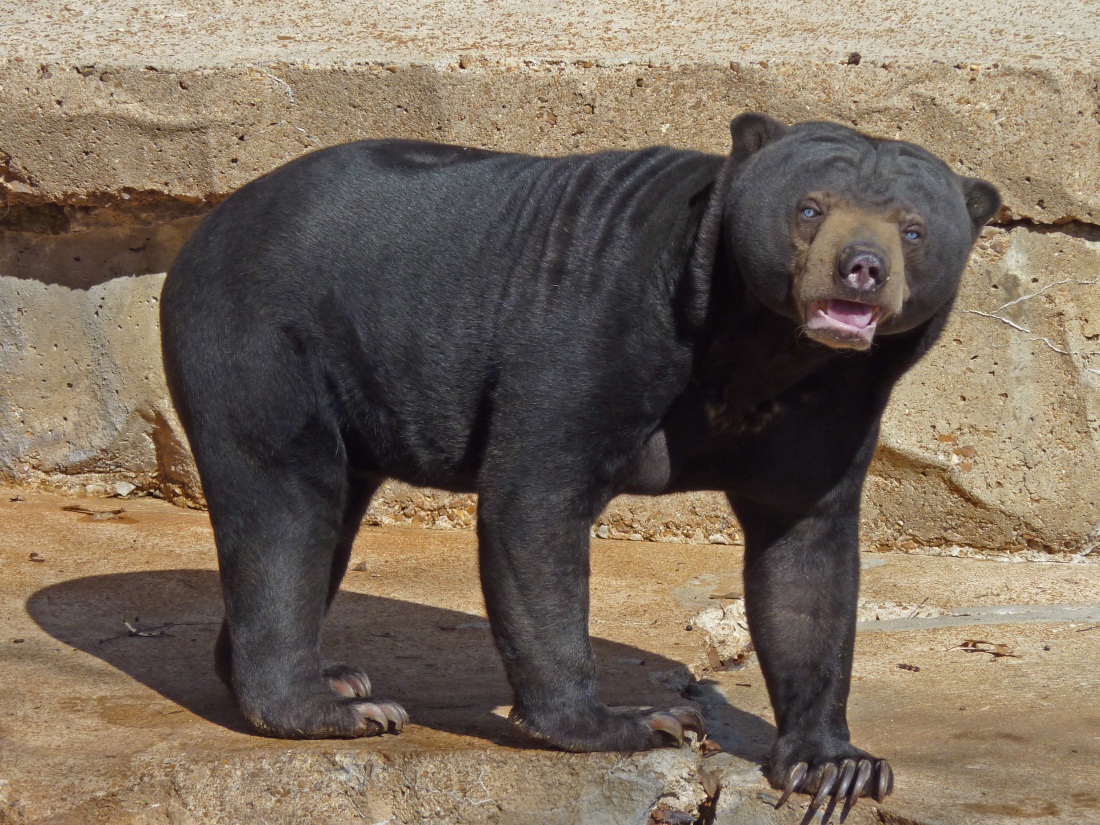 Gấu Ngựa
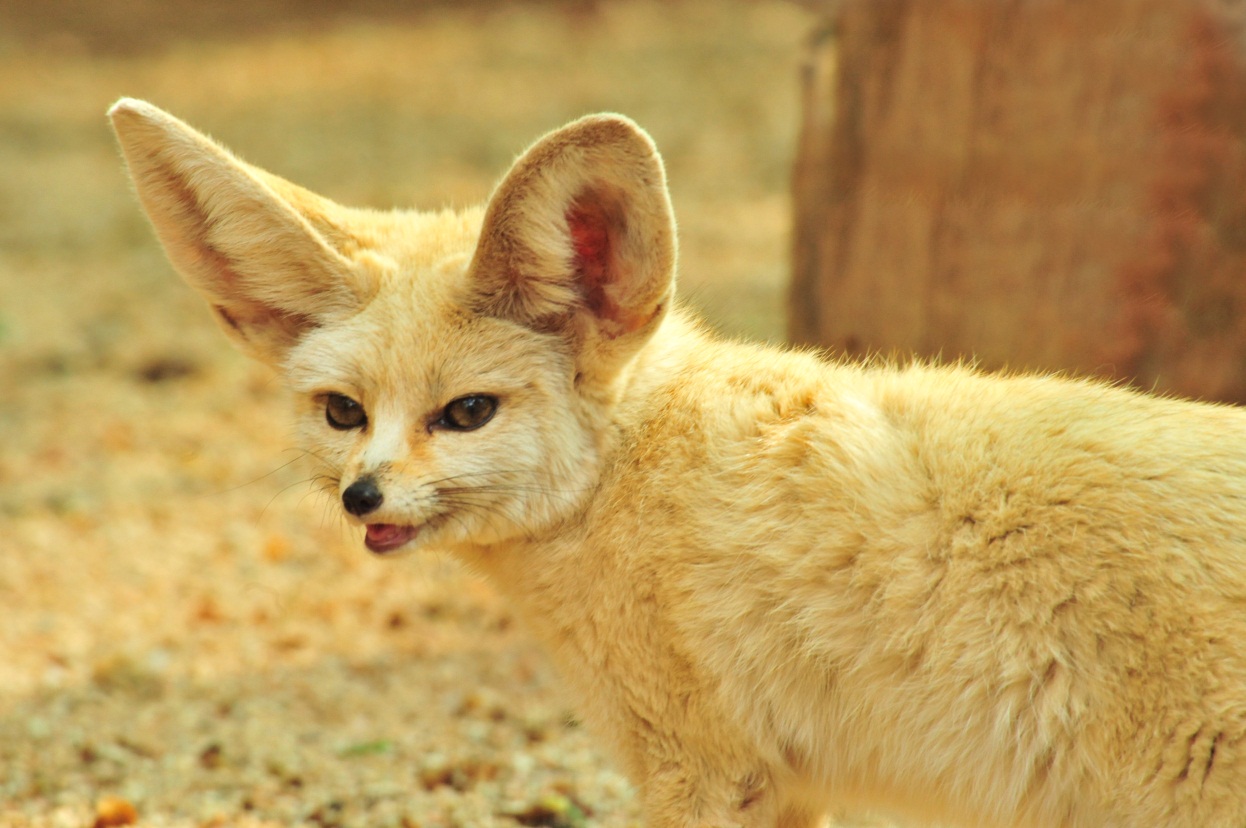 Cáo 
nhiệt đới
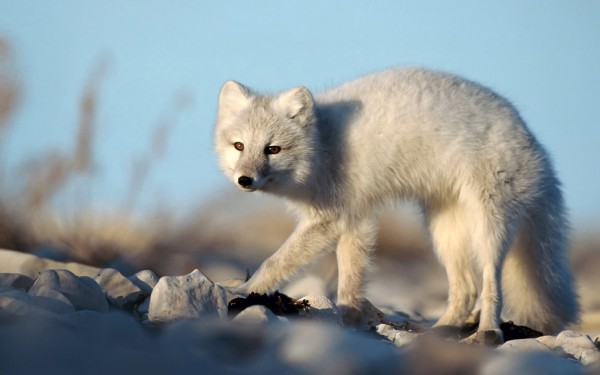 Cáo
Bắc cực
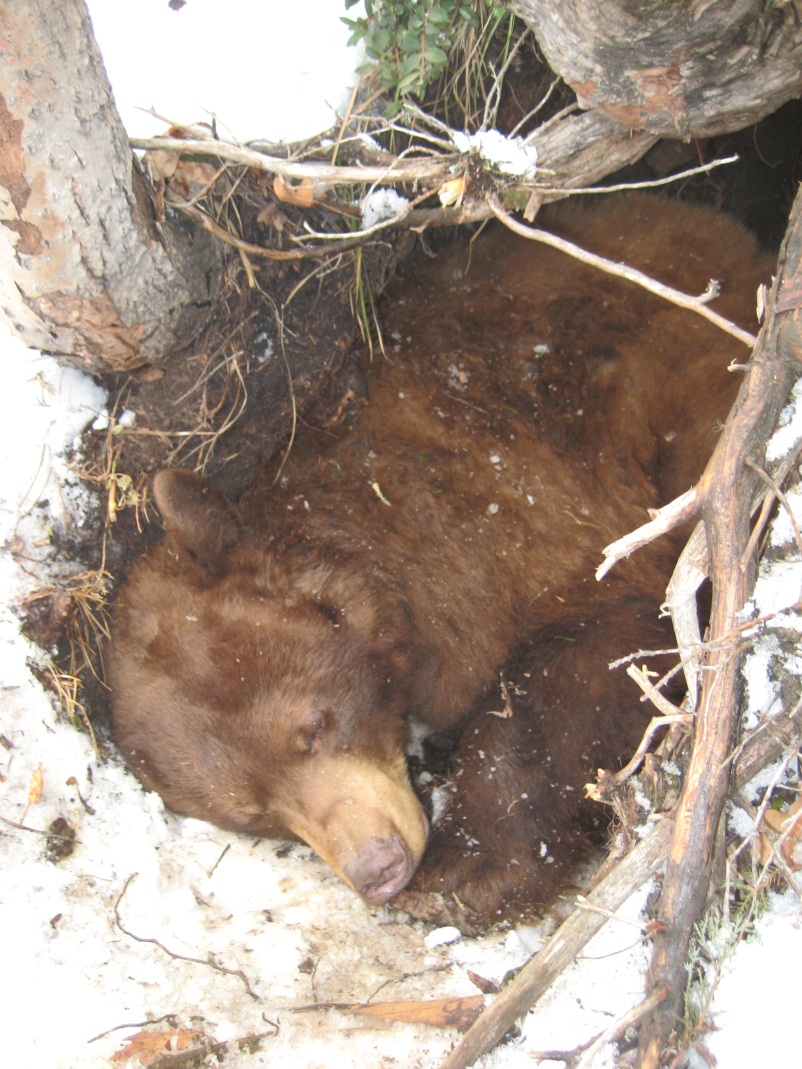 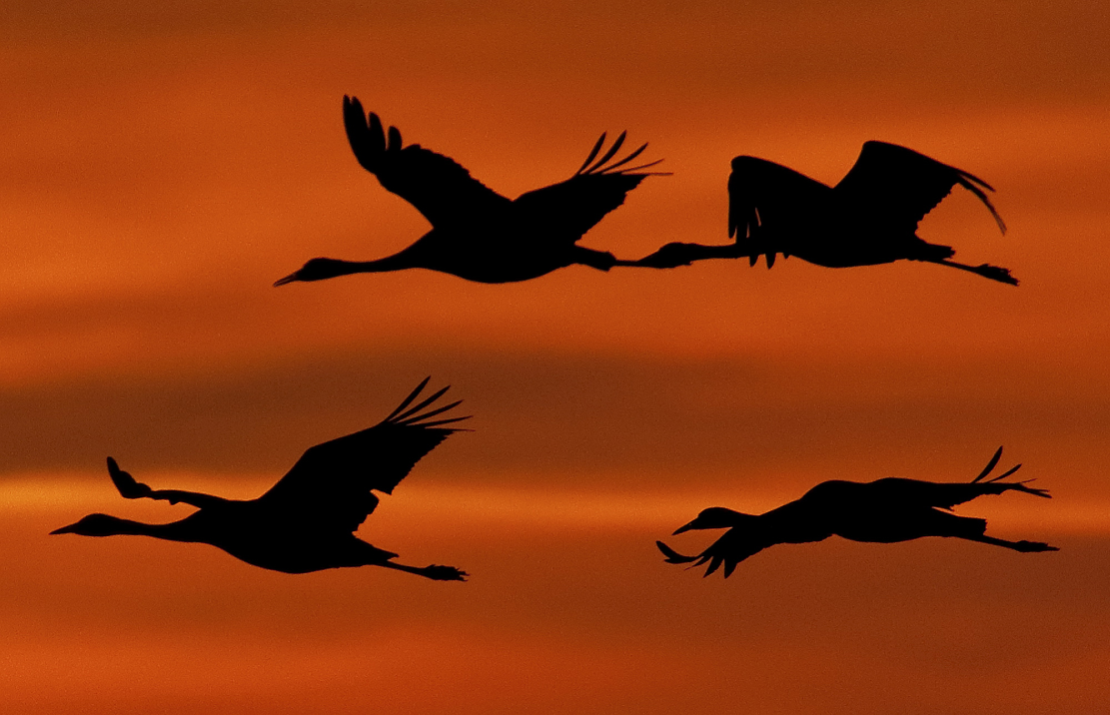 Chim di trú
Gấu ngủ đông
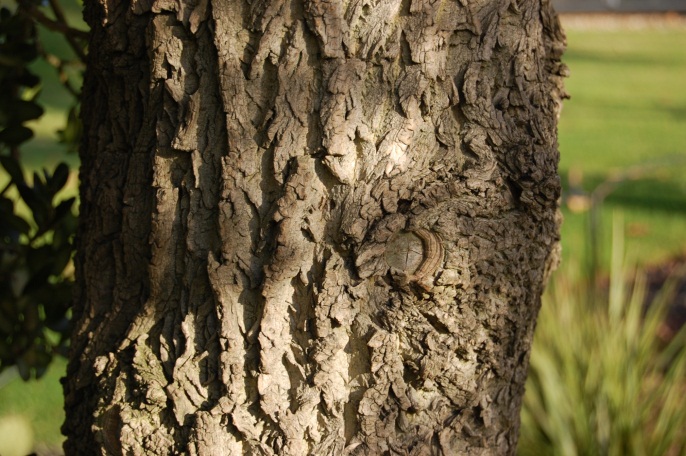 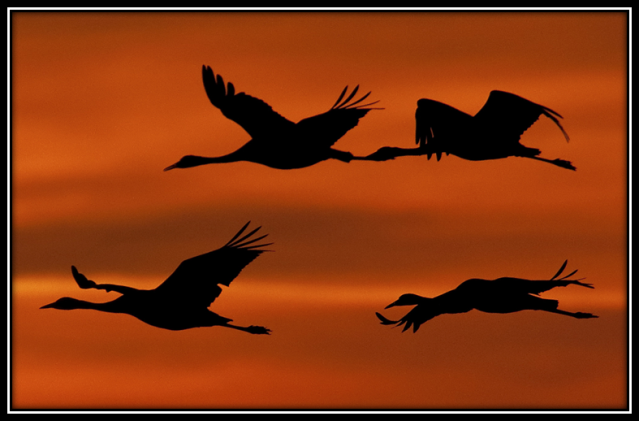 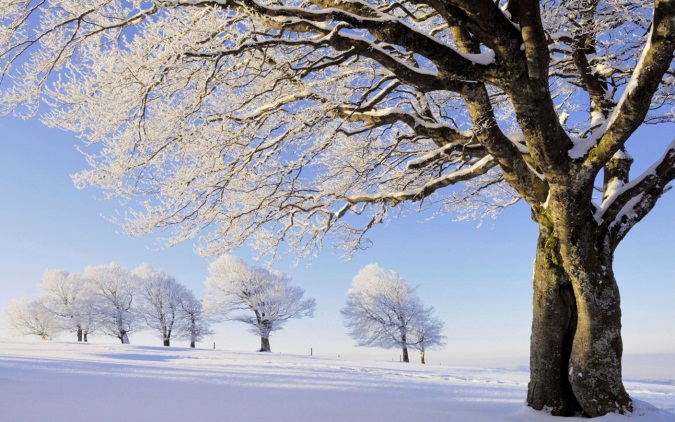 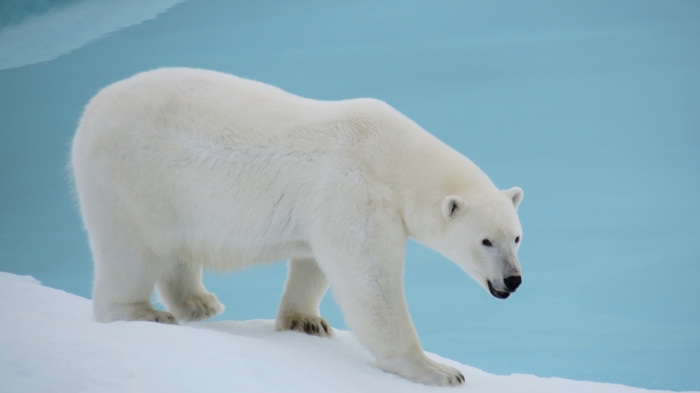 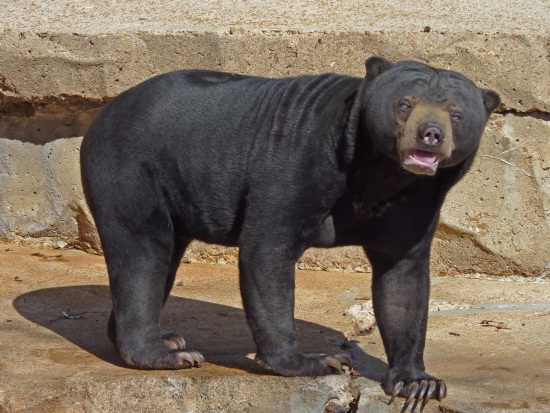 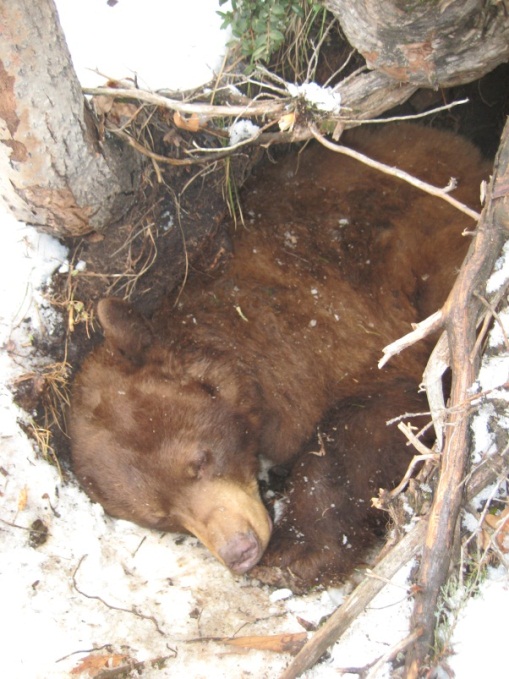 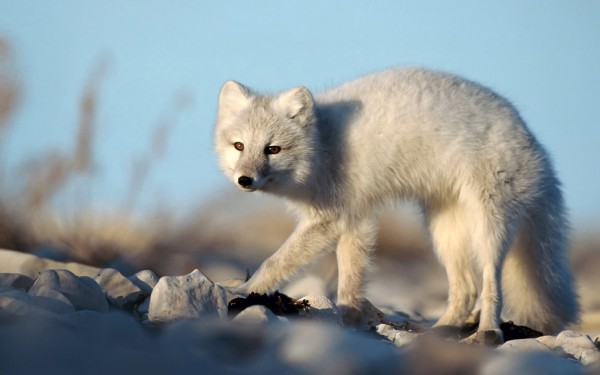 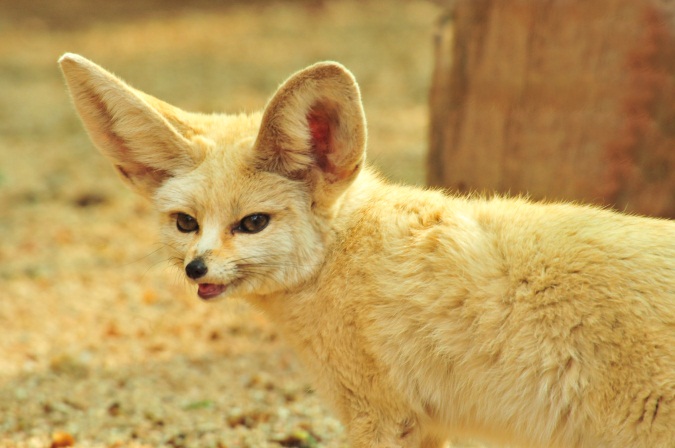 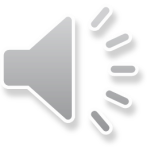 NHIỆT ĐỘ ĐÃ ẢNH HƯỞNG LÊN ĐỜI SỐNG CỦA SINH VẬT NHƯ THẾ NÀO ?

- Nhiệt độ môi trường ảnh hưởng tới hình thái, hoạt động sinh lý của sinh vật
- Hình thành nhóm sinh vật biến nhiệt và sinh vật hằng nhiệt
II.Ảnh hưởng của độ ẩm lên đời sống sinh vật
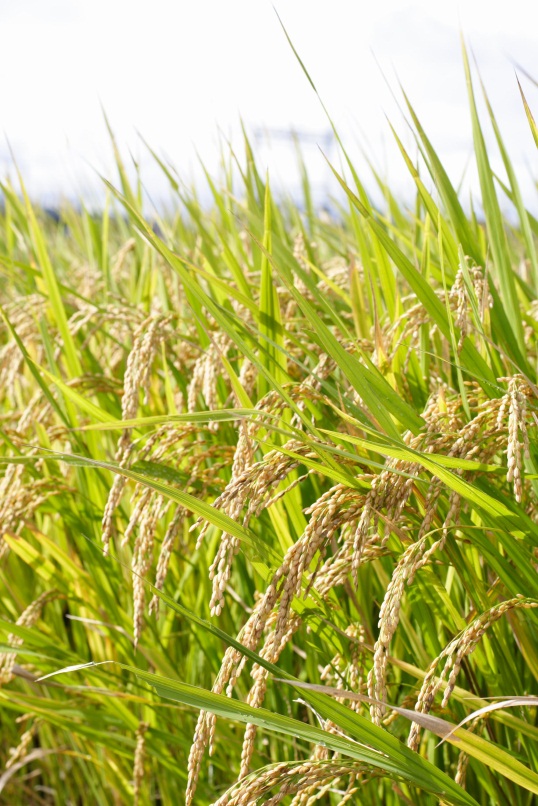 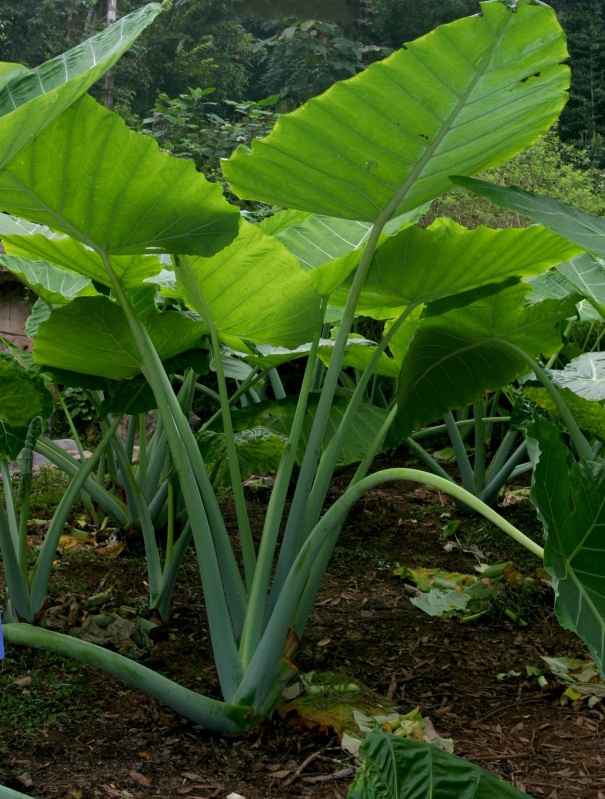 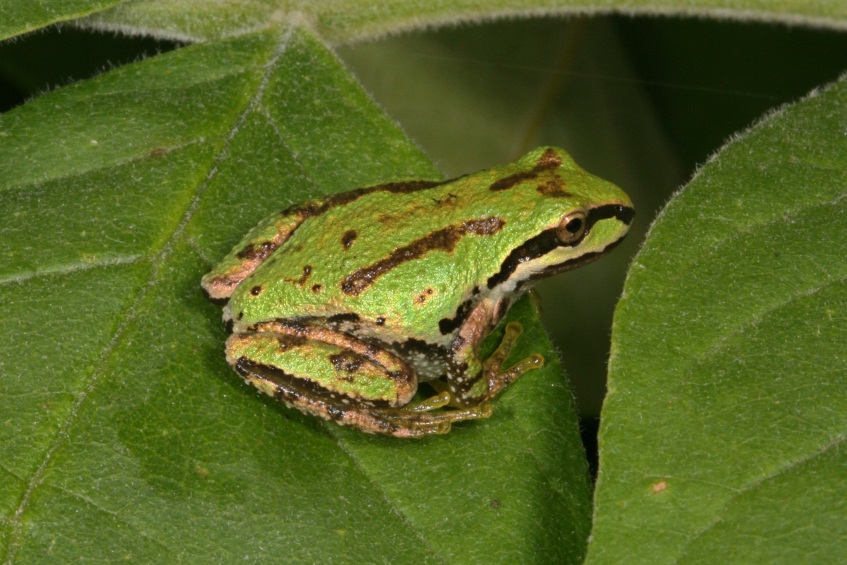 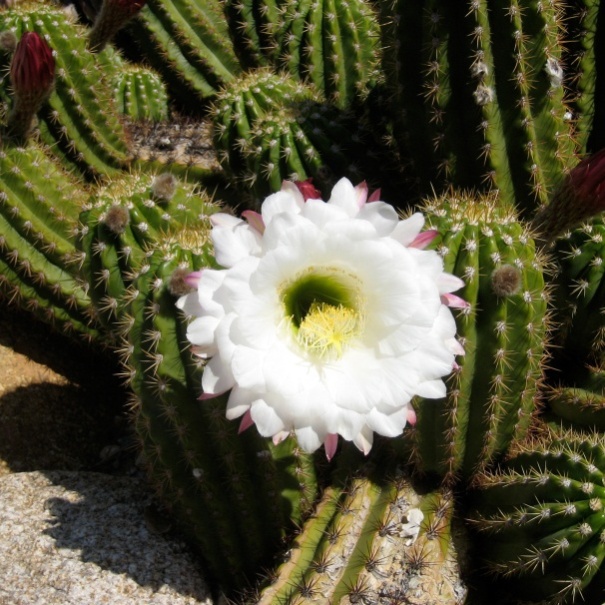 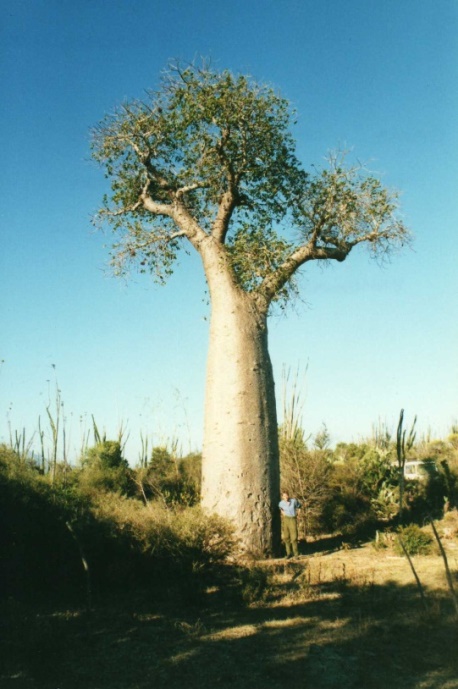 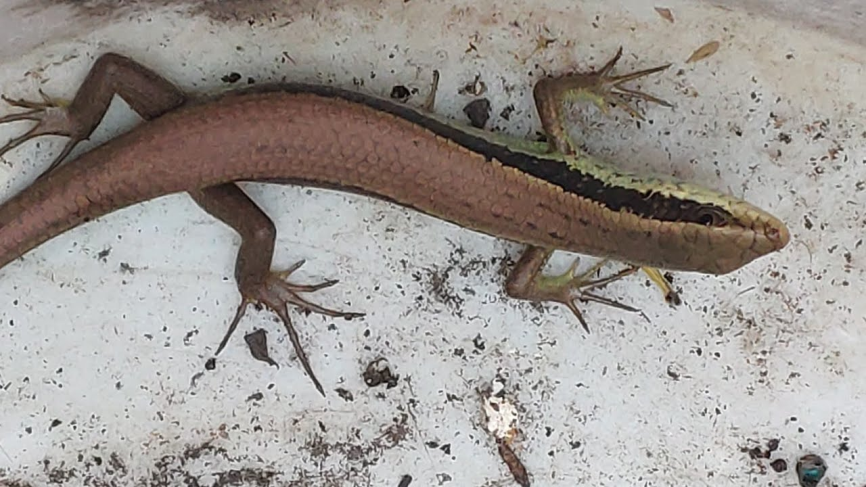 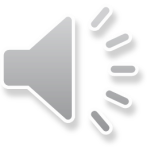 SẮP XẾP CÁC SINH VẬT VỪA QUAN SÁT VÀO BẢNG SAU
Thực vật ưa ẩm mọc nơi nhiều ánh sáng, và thực vật ưa ẩm mọc nơi bóng râm có đặc điểm gì khác nhau?
Thực vật ưa ẩm có nhiều sáng: phiến lá nhỏ, nhạt màu, mô giậu phát triển.
Thực vật ưa ẩm thiếu sáng: phiến lá to, sẫm màu, mô giậu kém phát triển.
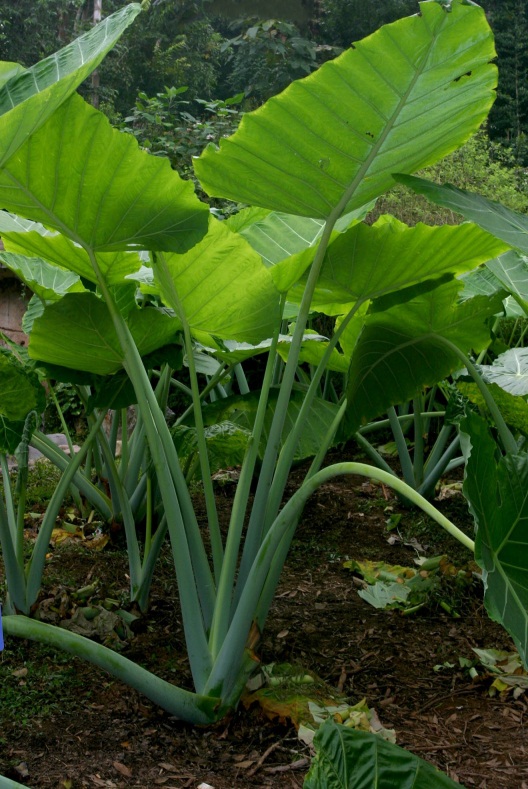 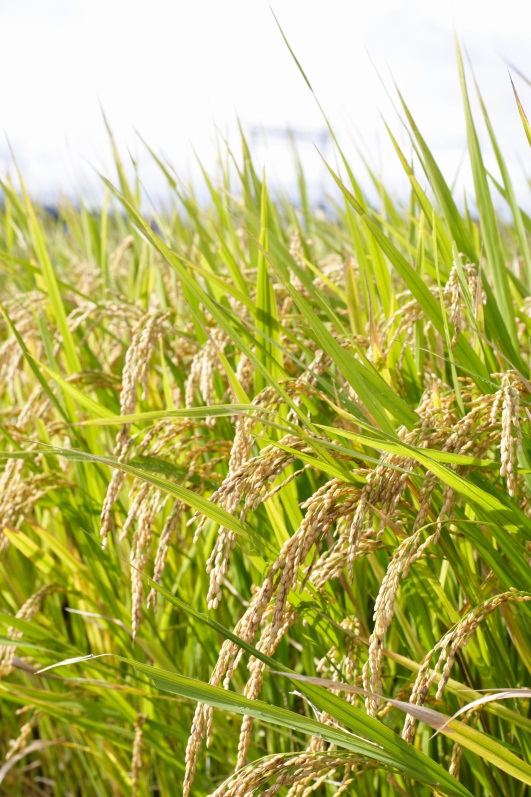 Da của ếch, nhái và da của Bò sát có điểm gì khác nhau? Ý nghĩa?
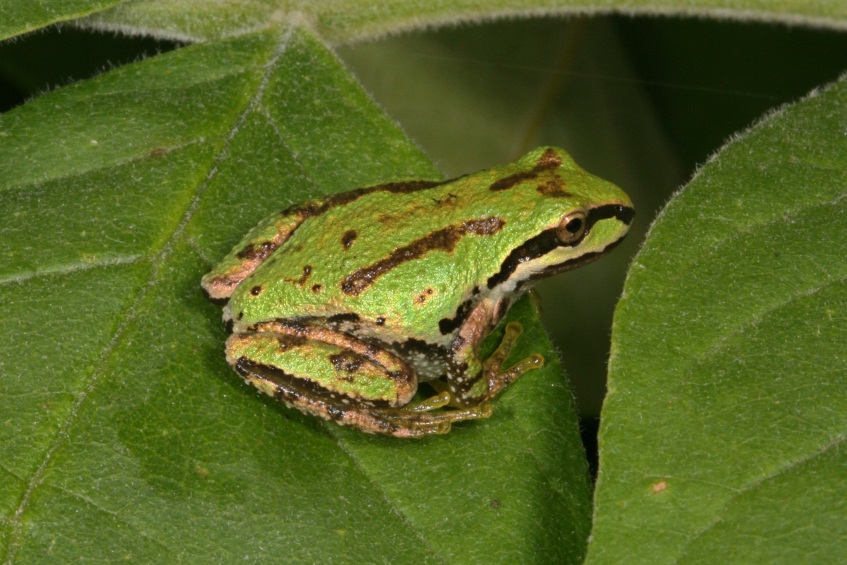 Da êch, nhái: da trần, ẩm ướt, nhớt => ưa ẩm, hô hấp qua da.
Da Bò sát: có vẩy sừng bao phủ => tránh mất nước, ưa khô.
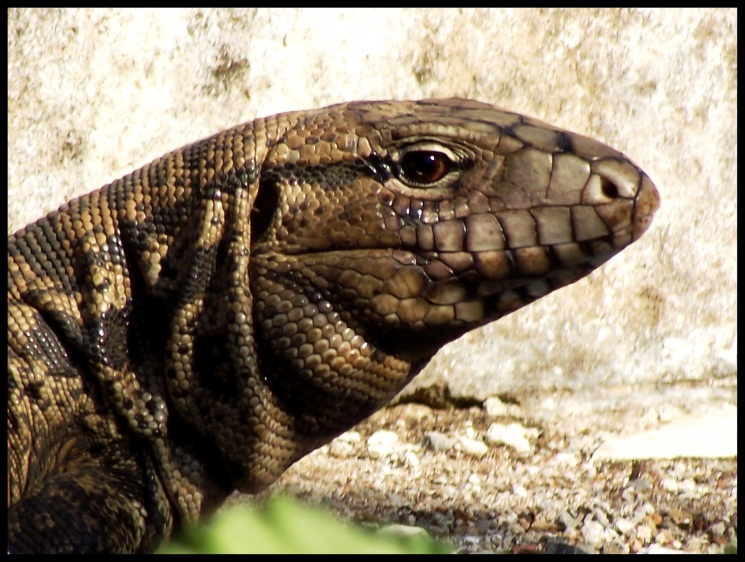 Ảnh hưởng của độ ẩm lên đời sống sinh vật như thế nào?

- Sinh vật mang nhiều đặc điểm sinh thái thích nghi với môi trường sống có độ ẩm khác nhau . 
Hình thành các nhóm sinh vật :
Thực vật ưa ẩm
Thực vật chịu hạn
Động vật ưa ẩm
Động vật ưa khô.